Giulia Baiutti 
IV A
Analysis Spot Vodafone 2012
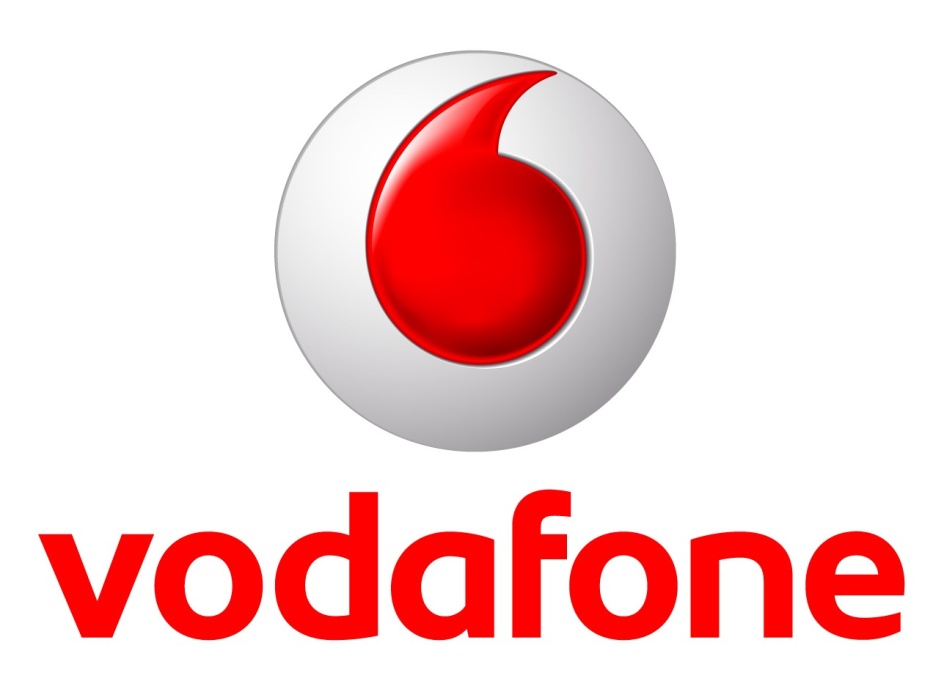 Objective
Ensure that people switch to Vodafone
Thesis supported
Vodafone is the best telephone operator
Argumentations
There are 3 argumentations that could be synthesized in 3 words:
SURPRISE
 POWER
 ADVANTAGE
SURPRISE
Vodafone pretends to provide an offer that anybody had provided before: something NEW 
The message conveyed is that Vodafone is up-to-date
People don’t want to have an old telephone operator
Language: the word SURPRISING is used 2 times, the firs one by the bear but in an improper situation (he had just done a great ice-skating performance) the second time by the man’s voice who is describing the offert. It stucks in people’s mind.

Imagines: the faces of the actors are really surprised and this reinforce the message conveyed because people have a social code that permit them to recognize a facial expression.It happens the first time but the word is repeated so close that the mental imagine made by the people is still bright.
POWER
You are completely free to decide if getting into the Vodafone community or not 
The message is conveyed also by the proper Vodafone slogan “Power to you” 
People wants to believe that they are the chief of themselves and don’t want to be forced by anyone in their choices
This idea opens and cloes the spot. 

Language: the slogan of  Vodafone is “ power to you”, it is at the end of the whole spot when the man had just ended to talk and this wants to remember them the beginning of the spot. They are already caught and they are paying attention on what else Vodafone will say in the spot.
Imagines: at the beginning of the spot the bear is not sure if he can skate but after a second it is very able. This conveys the tacital message of power (if you want you can,even if the others don’t believe in you)
ADVANTAGE
By this spot people understand that this is an advantageous rate that you could have with a little toll
The message is that you can economize on you cell phone
Nowadays there is a big crysis and people are more careful in deciding what is necessary and what is not. Internet on your telephone is not necessary, but if you say that it is really cheap people are more inclined to accept the offert.
Language:  Bruno Bear says “only 250? Plus 250!” This is the first time in which advantage comes out. Immediately the man highlights that this is cheap and lets you do lots of things as calling or surfing the net. The language is very easy, especially during the written part. 
Imagines:The judgement made by Bruno’s friends is only an excuse to start reffering to numbers like 250 ( very reliant number in the offer)  Then while the man talks the background is red and the written part is in white (Vodafone colours), so that people will remeber who is the cell phones operator
Music: The music starts when the writes come out. It is a very strong way to catch the watchers attention (it is a trumpet sound) on what they’re are saying now (the main aim of the spot) and it leasts until the comunicate ends.
What makes this spot peculiary Italian?
It has been done in Arezzo (an Italian city)
The christmas background reminds to the italian traditions
The Bear is saying the name of the meals that seems to be names of Saints (food and religion is somenthing that makes Italy recognized in all over the world)
They are skating in the square of the city (there’s no lasting places to skate, usually it’s unnecessary in Italy)
 The whole scene happens just in front of a church, and Italy in particular is famous for having the most of its city centres around a church or a very important monument (f.e. in the USA they have a completely different structure of cities)
Pattern of the spot
POWER
ITALIAN PECULIARITIES
SURPRISE
ADVANTAGE
POWER
WRITTEN PART
VISUAL PART